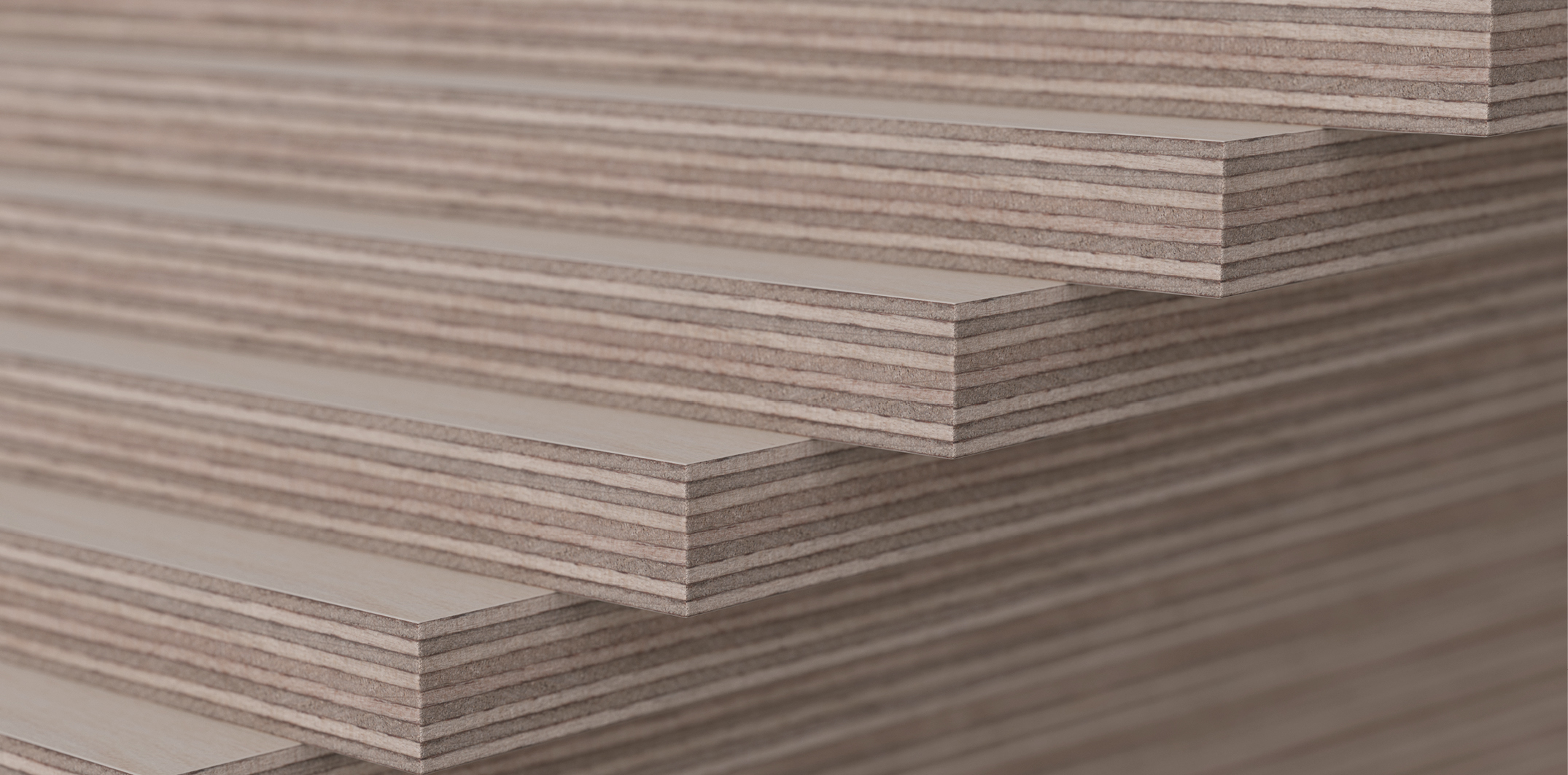 Teollinen puurakentaminen
Opetusmateriaalia teollisen puurakentamisen koulutukseen
2022
2
Aineiston käyttö
Aineiston alkuperä
Teollisen puurakentamisen oppimateriaali on tuotettu 2021-2022 Puuinfo Oy:n johtamassa hankkeessa, jossa mukana myös: 
Ammattiopisto Lappia,
TTS-Työtehoseura,
Kaakkois-Suomen ammattikorkeakoulu,
Metropolia ammattikorkeakoulu,
Jyväskylän ammattikorkeakoulu,
Tampereen yliopisto sekä
Puutuoteteollisuus ry.
Hanketta on rahoittanut ympäristöministeriö.
Aineisto on tarkoitettu käyttöön teollisen puurakentamisen koulutuksessa ja opiskelussa mahdollisimman laajasti.

Aineistolla on Nimeä-JaaSamoin (CC BY-SA) -lisenssi, joka edellyttää, että aineistoa käytettäessä tekijä mainitaan asianmukaisesti ja johdannaisteoksia saa levittää vain samalla lisenssillä kuin alkuperäistä teosta.

Alkuperäinen aineisto sekä Puuinfon mahdolliset päivitykset siihen julkaistaan aoe.fi-portaalissa sekä puuinfo.fi-sivustolla.
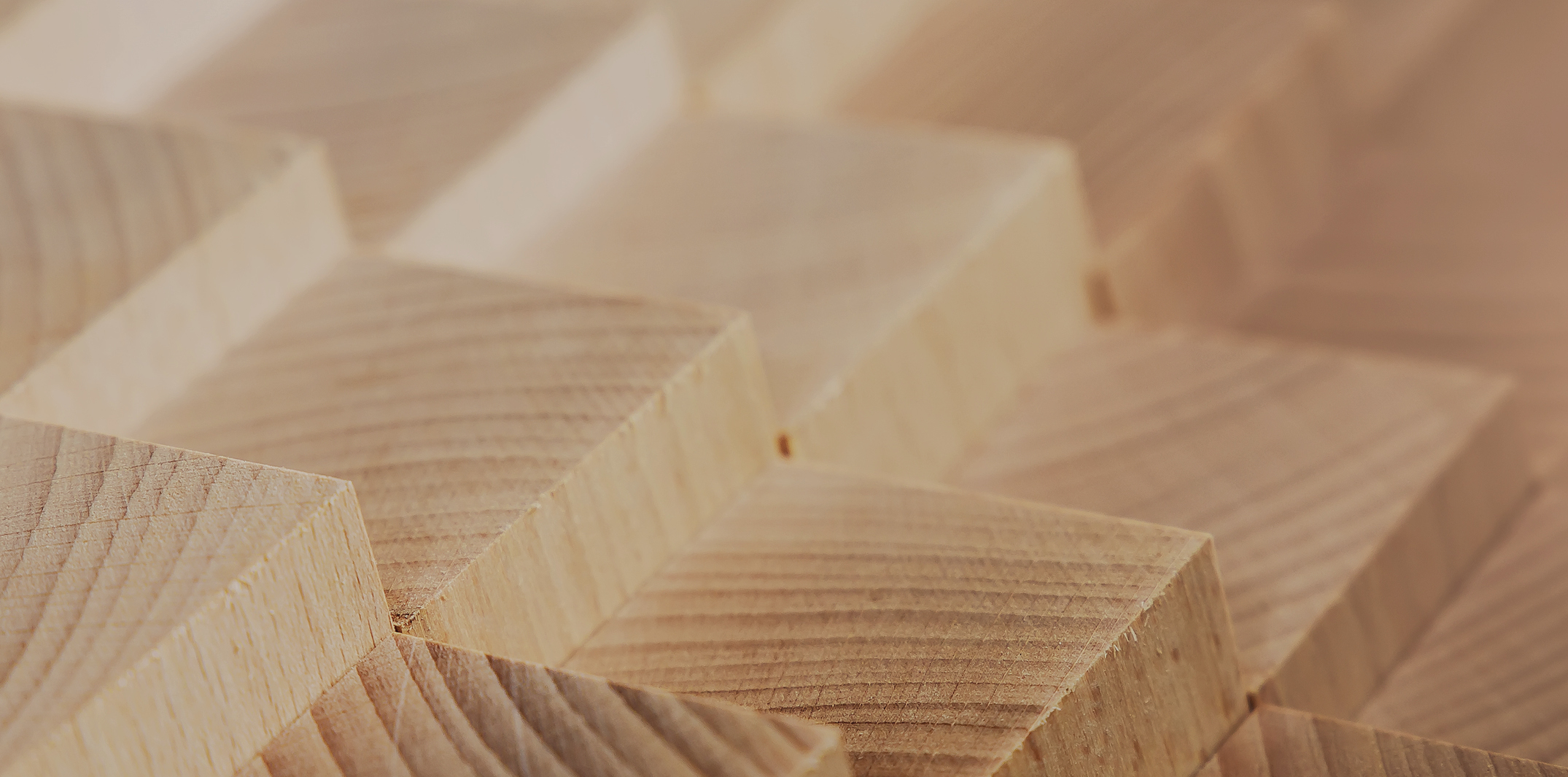 Rakennesuunnittelu
4
Tekijät
Jani Pitkänen, XAMK
Julkaisupäivä: 20.1.2022
Rakennesuunnittelu
Liimaruuviliitos
6
Momenttijäykkä liimaruuviliitos (mastopilari)
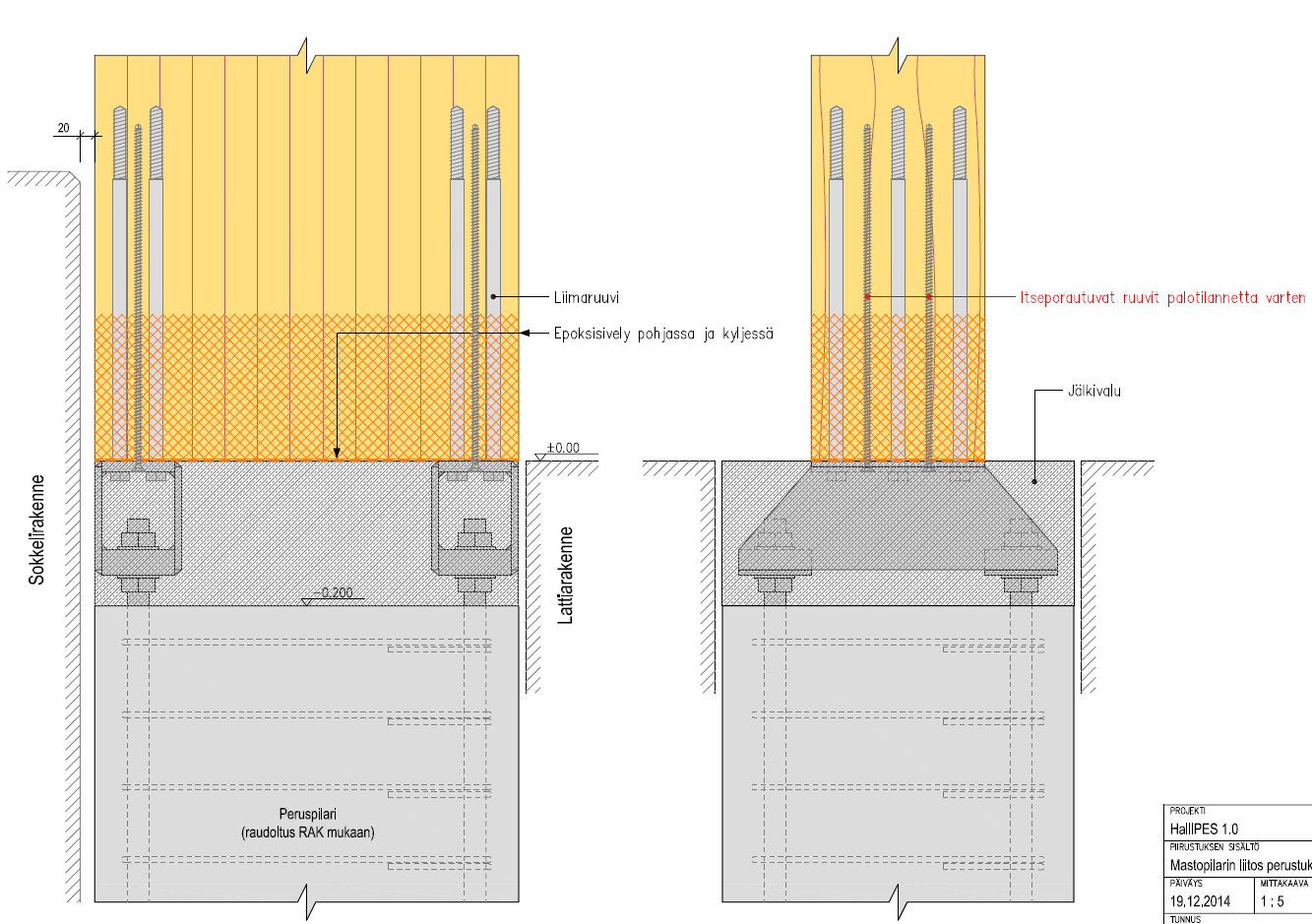 Rakennesuunnittelu
7
Momenttijäykkä liimaruuviliitos (mastopilari)
Yleistä
Mitoitusohje perustuu lausuntoon VTT-S-05701-14
Tämä ohje koskee epoksi- ja polyuretaaniliimalla syiden suuntaisesti liimattuja kansiruuveja
Ne ovat kärkiosaltaan 100…150 mm:n pituudelta kierteistettyjä
Liimapuu
Kuusta tai mäntyä
Lujuusluokka vähintään GL30c
Rakennesuunnittelu
8
Momenttijäykkä liimaruuviliitos (mastopilari)
Yleistä
Liimaruuvit
D = 19 mm ja tartuntapituus, La = 400…490 mm (puussa)
S235JRG2 (EN10025)
5.8 (ISO EN 892-1) => käytettävä aina epoksiliimaa
Tämä ohje ei koske seuraavia tapauksia:
Liimaruuviliitoksen palonkestävyyden mitoitusta
Liitosta, jossa vaikuttaa pitkäaikaisesti yli 50 °C lämpötila
Liitosta, jossa vaikuttaa dynaamisesti vaihtorasitettu kuormitus
Liitoksen käyttöluokka: 1 tai 2
Rakennesuunnittelu
9
Momenttijäykkä liimaruuviliitos (mastopilari)
Yleistä
Työohjeita:
Ruuvin sileän osan syvyydelle saakka porataan 20 mm reikä
Sitten edellä mainitun reiän pohjaan porataan 16 mm reikä siten, että reiän kokonaissyvyys vastaa ruuvin tartuntapituutta, La
Rakennesuunnittelu
10
Momenttijäykkä liimaruuviliitos (mastopilari)
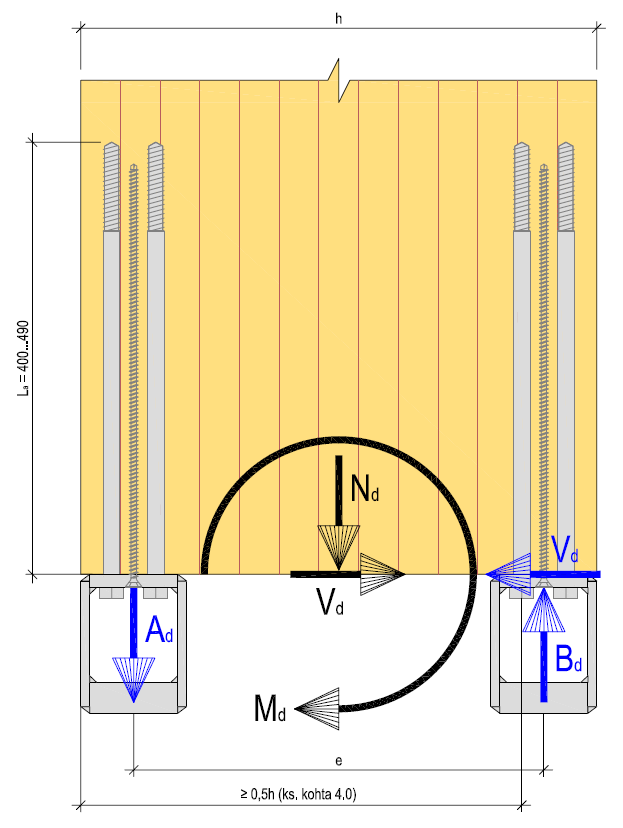 Mitoitus
puu EC 5, teräs EC 3 ja betoni EC2
Pilarikengän veto- ja puristusvoima:
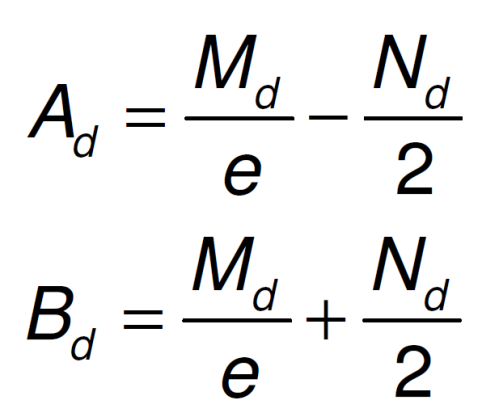 Rakennesuunnittelu
11
Momenttijäykkä liimaruuviliitos (mastopilari)
Mitoitus
Liimaruuvin normaalivoimakestävyyden mitoitusarvo:
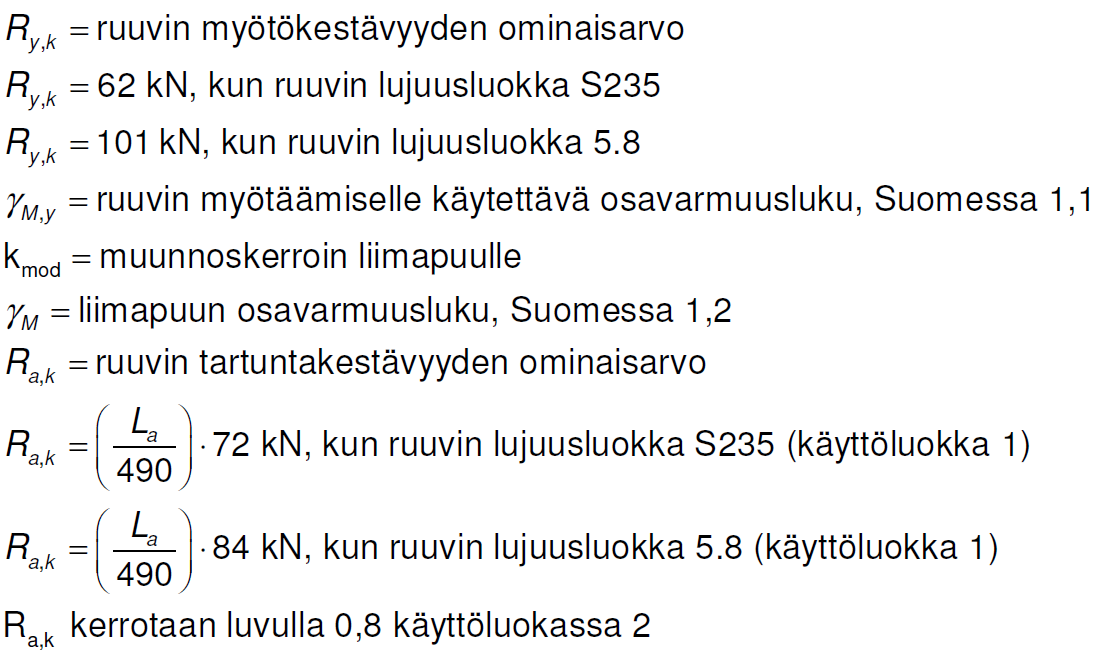 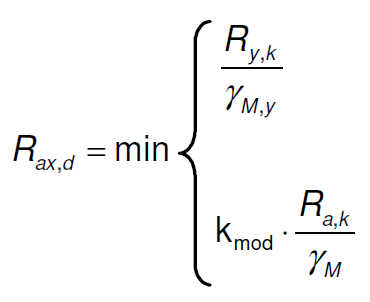 Rakennesuunnittelu
12
Momenttijäykkä liimaruuviliitos (mastopilari)
Mitoitus
Lisäksi vetorasitetun liimaruuviryhmän tulee täyttää seuraava ehto:
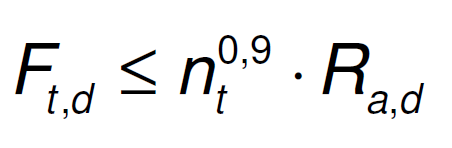 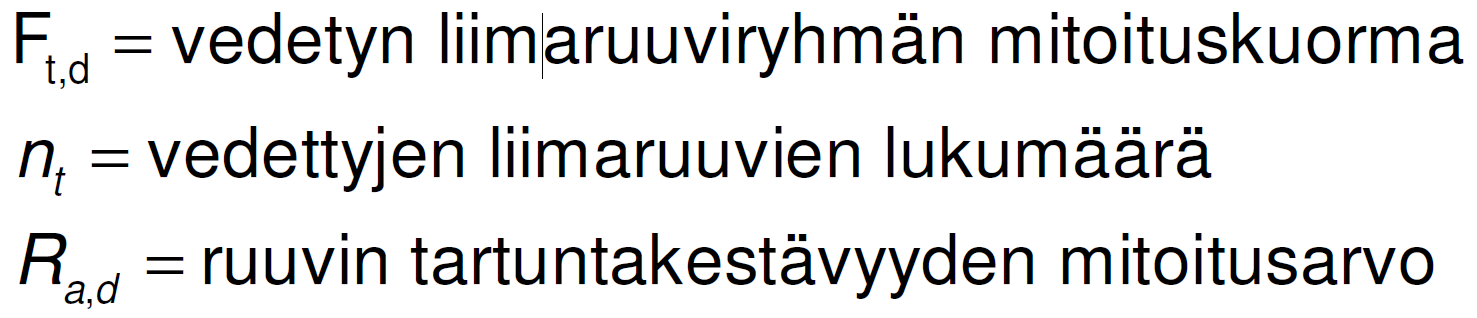 Rakennesuunnittelu
13
Momenttijäykkä liimaruuviliitos (mastopilari)
Mitoitus
Liimaruuvin leikkauskestävyyden mitoitusarvo:
Liitoksessa oleva leikkausvoima Vd vastaan otetaan pilarin puristetun reunan liimaruuveilla
Vetorasitetuilla liimaruuveilla ei oleteta olevan leikkauskestävyyttä
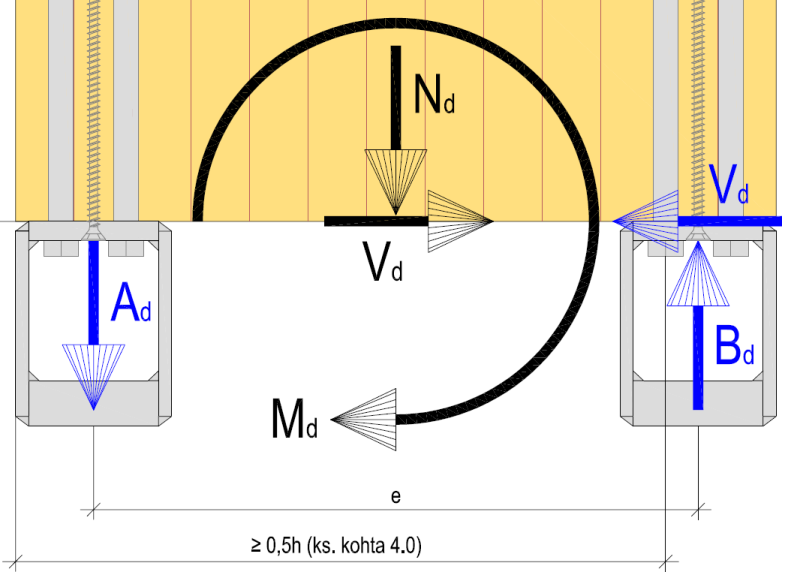 Puristettujen liimaruuvien leikkauskestä-vyyttä voidaan hyödyntää, kun ruuvin etäisyys liimapuupoikkileikkauksen leikkauskuormitetusta reunasta on > 0,5h
Rakennesuunnittelu
14
Momenttijäykkä liimaruuviliitos (mastopilari)
Mitoitus
Liimapuun vetokestävyys:
Yhden liimaruuvin suorakaiteen muotoinen tehollinen pinta-ala Aef,i ulottuu enintään 50 mm:n etäisyydelle ruuvin reiän keskeltä
Aef,i –pinta-alasta vähennetään 16 mm porareikää vastaava pinta-ala (200 mm²)
Vierekkäisten liimaruuvien Aef,i –pinta-alat eivät saa mennä päällekkäin
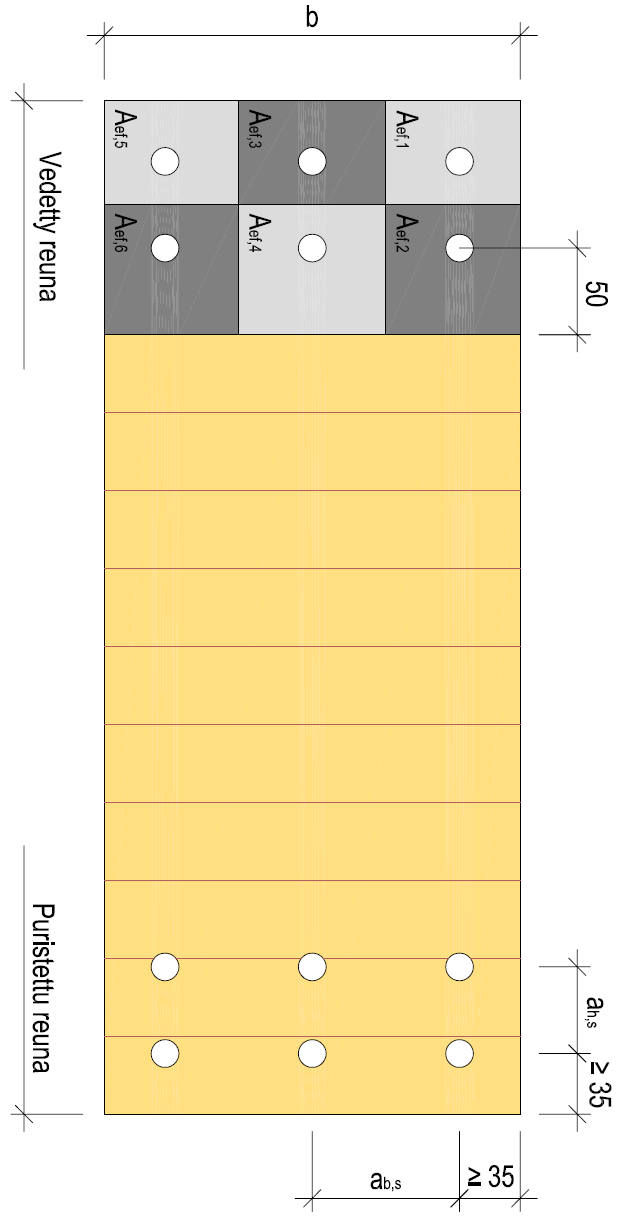 Rakennesuunnittelu
15
Momenttijäykkä liimaruuviliitos (mastopilari)
Mitoitus
Liimaruuvien etäisyydet:
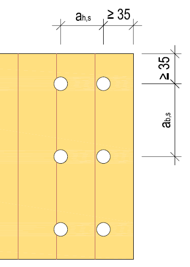 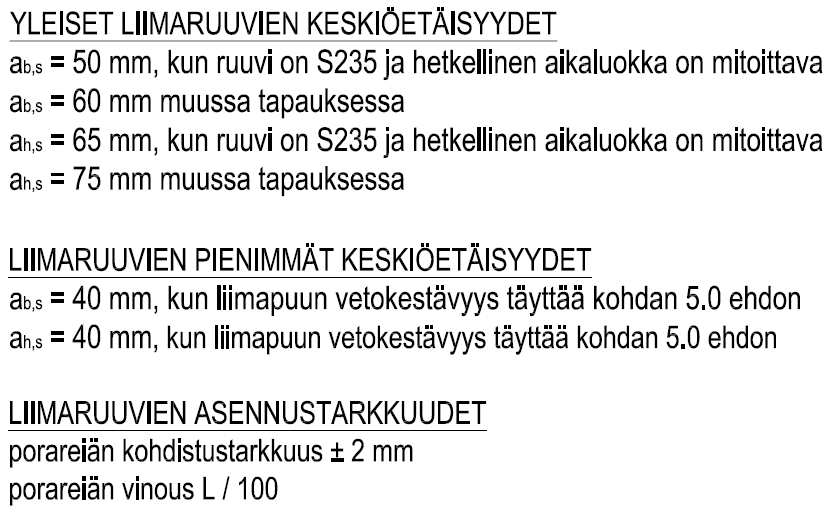 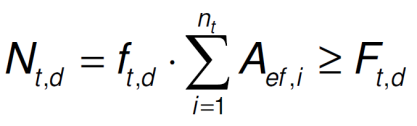 Rakennesuunnittelu
16
Momenttijäykkä liimaruuviliitos (mastopilari)
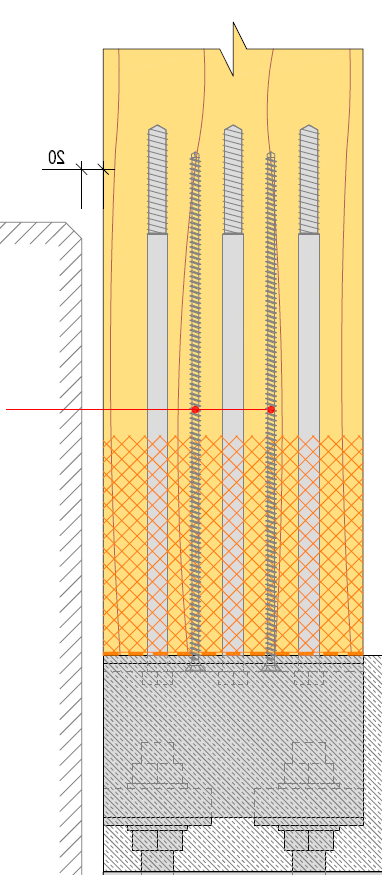 Mitoitus
Palomitoitus
Mikäli liitokselta vaaditaan palonkestävyyttä, mitoitetaan liitos palolle altistumattomien liimaruuvien varaan tai liitos mitoitetaan syyn suuntaan asennettujen itseporautuvien ruuvien varaan
Itseporautuvat ruuvit asennetaan syyn suuntaan, joten a = 0°
Ruuvien mitoitus tehdään ruuville testatun tartuntalujuuden mukaan
Teräsosat suojataan palonsuojamaalauksella teräsrakentamisen ohjeiden mukaan
Rakennesuunnittelu
17
Momenttijäykkä liimaruuviliitos (mastopilari)
Mitoitus
Liimapuupilarikenkä - Tekninen käyttöohje ja kapasiteettitaulukot:
Tilaaja: Finnish Wood Research Oy
Mitoitus: A-insinöörit Suunnittelu Oy
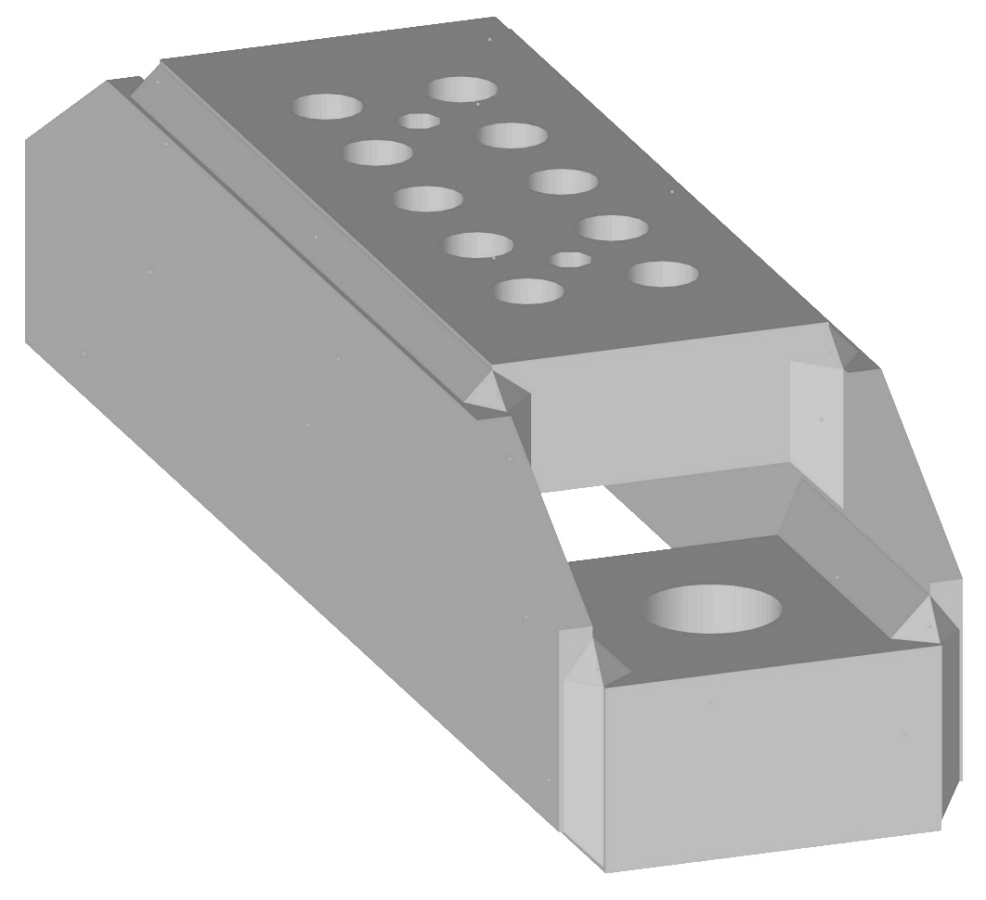 Rakennesuunnittelu
18
Momenttijäykkä liimaruuviliitos (mastopilari)
Mitoitus
Liimapuupilarikenkä 
Liimapuupilarikenkää käytetään liimapuupilarin liitoksissa perustuksiin
Pilarikenkä välittää voimat liimapuupilarilta peruspulteille
Mitoitustaulukon tarkoituksena on mahdollistaa pilarikengän taulukkomitoitus normaalien pilarikenkätapausten tilanteissa pilarileveyksillä 115, 140, 165, 190, 215, 240 ja 265 mm
Tässä ohjeessa annetaan sallitut normaalivoimakestävyydet liimapuupilarikengälle asennus- ja lopputilanteessa
Sallitut arvot esitetään NRd-taulukoissa eri pilarikenkäleveyksille ja liimaruuvimäärille
Rakennesuunnittelu
19
Momenttijäykkä liimaruuviliitos (mastopilari)
Mitoitus
Liimapuupilarikenkä 
Taulukko ei ota kantaa koko liitoksen kestävyyteen, vaan liittyvät osat kuten peruspultit, juotosvalut ja liimaruuvit on mitoitettavaerikseen
Ohjeessa annetut kapasiteetit koskevat liitteenä esitettyjä pilarikenkiä ja niiden versioita eri liimaruuvimäärille
Osan mitoitus perustuu standardeihin SFS-EN1993-1-1, SFS-EN1993-1-5 ja SFS-EN1993-1-8 sekä näiden kansallisiin liitteisiin
Rakennesuunnittelu
20
Momenttijäykkä liimaruuviliitos (mastopilari)
Mitoitus
Liimapuupilarikenkien kapasiteettitaulukot:
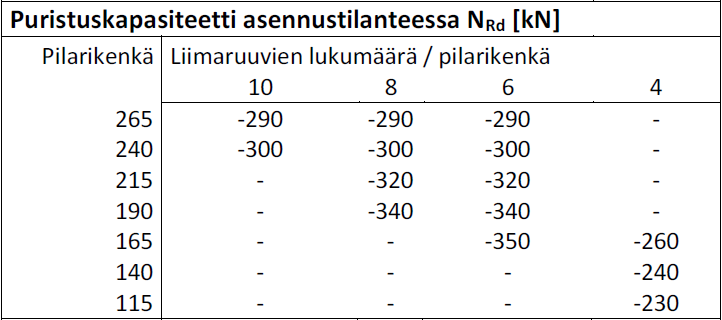 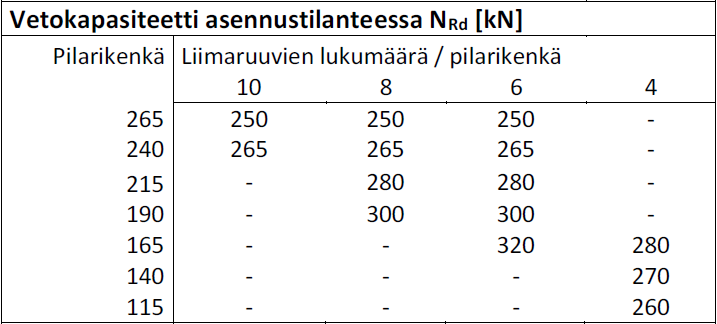 Rakennesuunnittelu
21
Momenttijäykkä liimaruuviliitos (mastopilari)
Mitoitus
Liimapuupilarikenkien kapasiteettitaulukot:
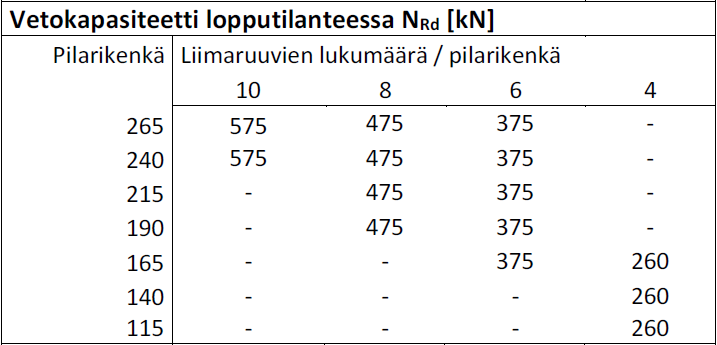 Rakennesuunnittelu
22
Momenttijäykkä liimaruuviliitos (mastopilari)
Mitoitus
Liimapuupilarikenkä, liitoksen toteutus:
Juotosvalu on tehtävä painelaatikkovaluna juotoslaastilla
Massan lujuusluokka määräytyy perustusrakenteiden lujuuden mukaan, kuitenkin vähintään C 40/50
Massan tulee olla helposti tiivistyvää ja suurin raekoko korkeintaan 3 mm
Massan kuivumiskutistumisen tulee olla mahdollisimman pientä
Kovettumisen aikana liitoksen muodonmuutokset tulee estää
Rakennesuunnittelu
23
Momenttijäykkä liimaruuviliitos (mastopilari)
Mitoitus
Liimapuupilarikenkä, liitoksen toteutus:
Pilareiden tulee asennustilanteessa olla tuettuna vaakasuunnassa
Toteutuksessa on noudatettava valmistajan ohjeita
Liimaruuvien käyttöön liittyvät rajoitukset määräytyvät käytettävien liimaruuvien ohjeiden mukaisesti
Peruspulttien käyttöön liittyvät rajoitukset määräytyvät perustusra-kenteiden ja peruspulttiohjeiden mukaisesti
Rakennesuunnittelu
24
Momenttijäykkä liimaruuviliitos (mastopilari)
Mitoitus
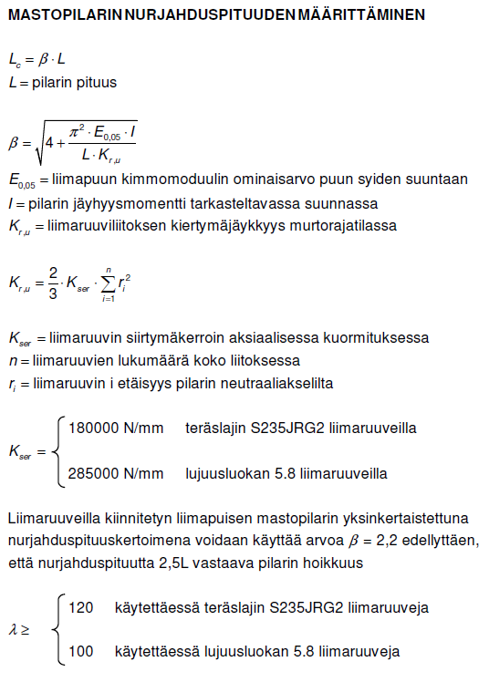 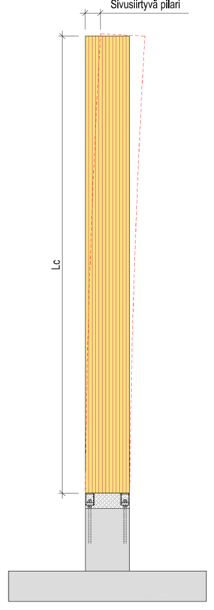 Rakennesuunnittelu